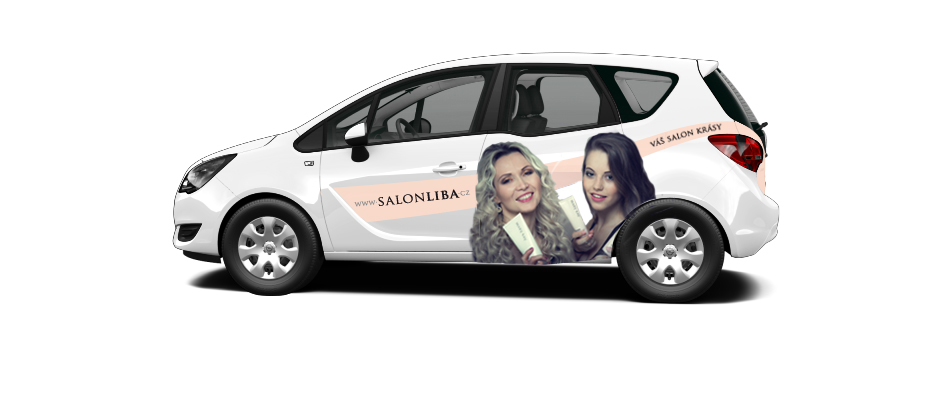 Mobilní salón krásy
www.salonliba.cz
O nás
Mobilní salón krásy si můžete jednoduše objednat k Vám do firmy nebo kamkoli pokud pořádáte:

Firemní akci
Dětský den
Teambulding
Školení zaměřené na image
Maturitní nebo školní ples
Svatbu či jinou oslavu
Atd.
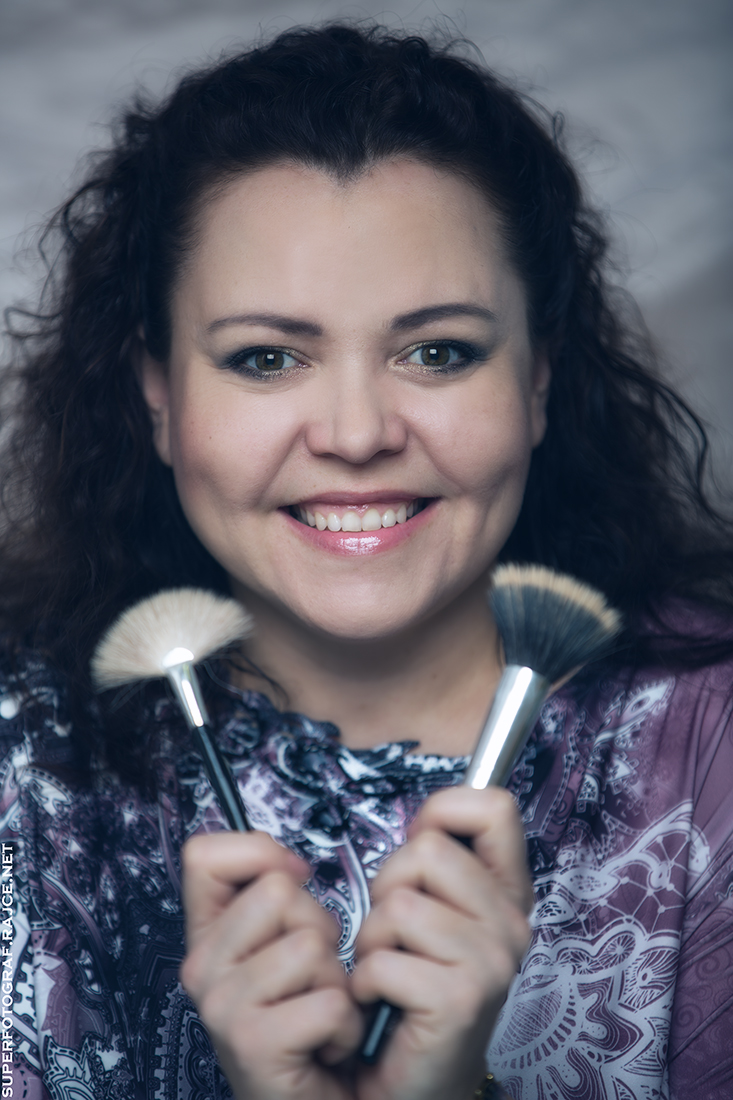 O nás
Náš tým je tvořen profesionálními vizážistkami, kadeřnicemi, fotografy atd.
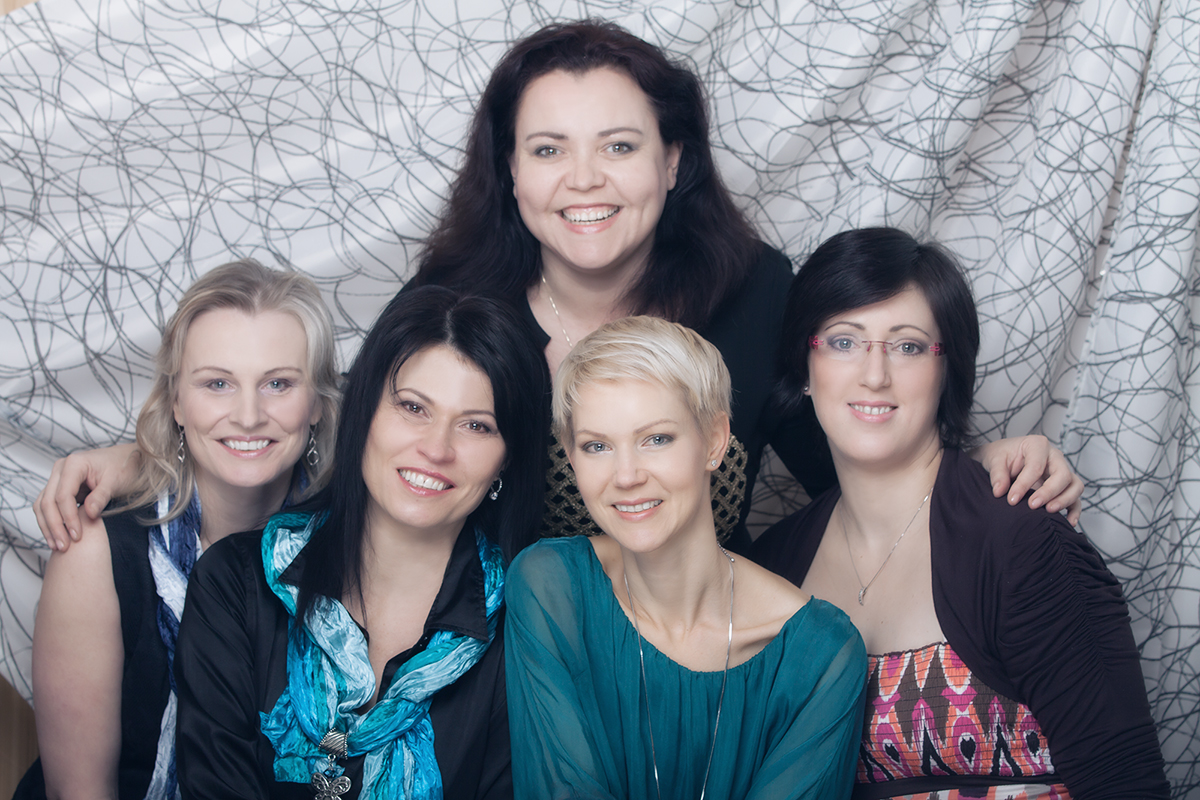 Naše akce
Firemní akce
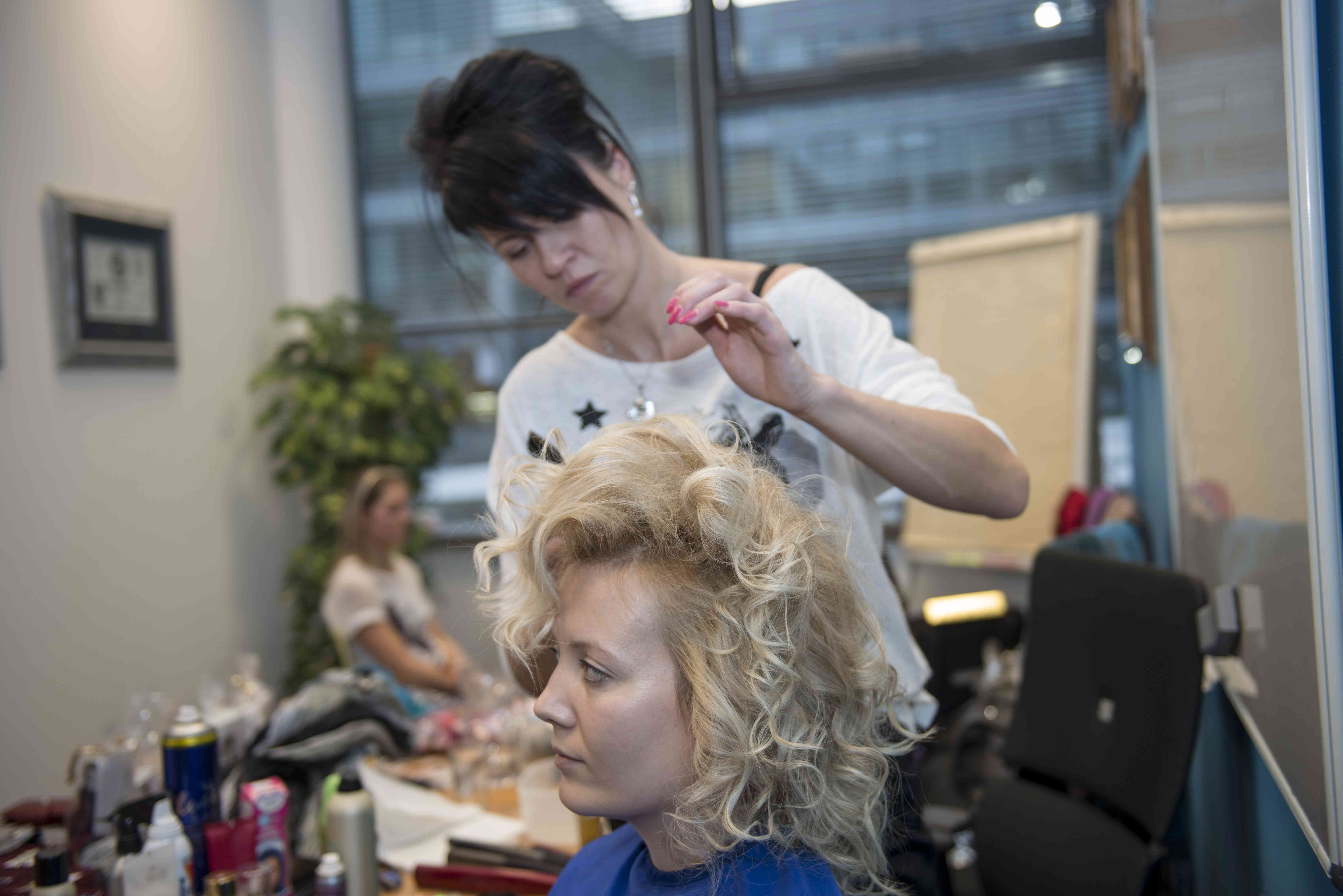 Naše akce například
Fotografování – video můžete shlédnout zde:
https://www.youtube.com/watch?v=d91Z9pV2QZY
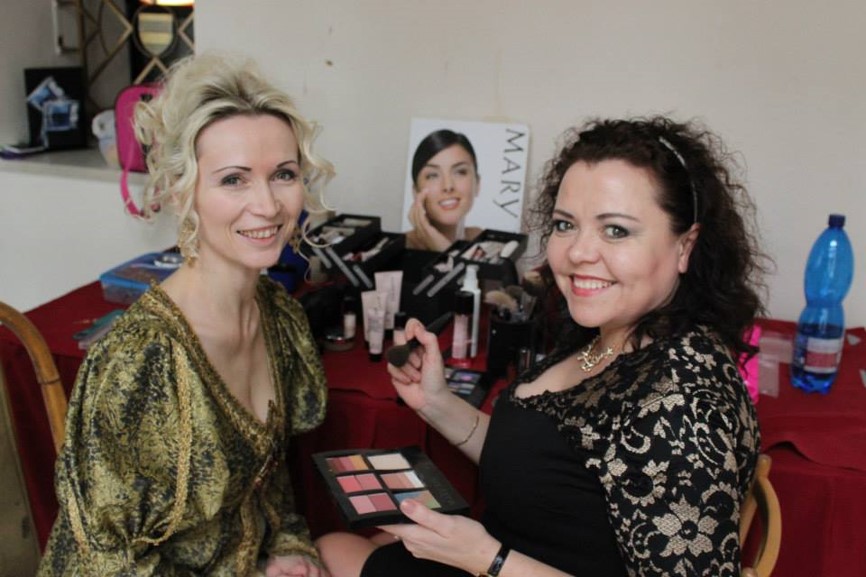 Pořádáte plesy, večírky, taneční akce, golfové turnaje, dostihy atd. Neváhejte nás kontaktovat.

Více informací a fotografií najdete na 

www.SALONLIBA.cz

Těšíme se na Vás!